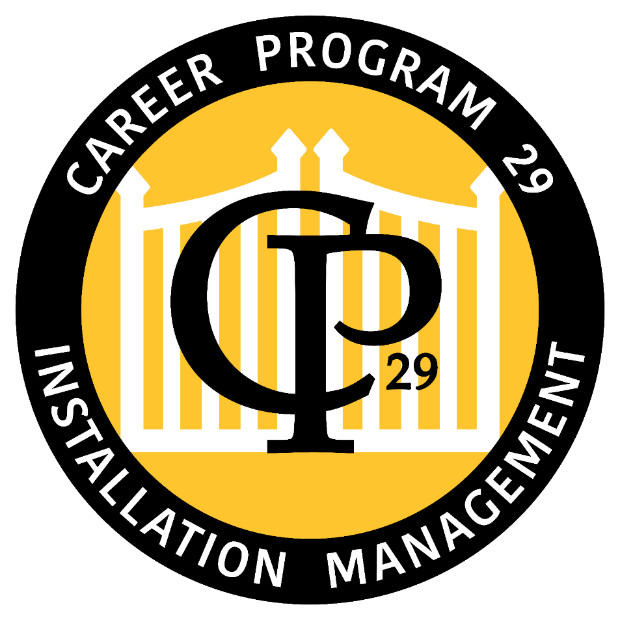 Career Program 29 Overview
February 2019
Agenda
Army Civilian Career Programs
Career Program 29
IDP
Career Program Plan
Civilian Training Sources
CP29-funded Training Opportunities
Timeline & Key Dates
FAQs
Questions & Discussion
2
usarmy.jbsa.imcom-hq.mbx.mycareer29@mail.mil/(210) 466-0956
2
What is a career program?
Career programs (CPs) provide each Army civilian with the capability to define career goals by identifying career development paths and competency-based training plans.
Every Army civilian is assigned to one of the 31 CPs based on their position description (PD).
CPs centrally fund training, education and professional development opportunities for their assigned careerists.
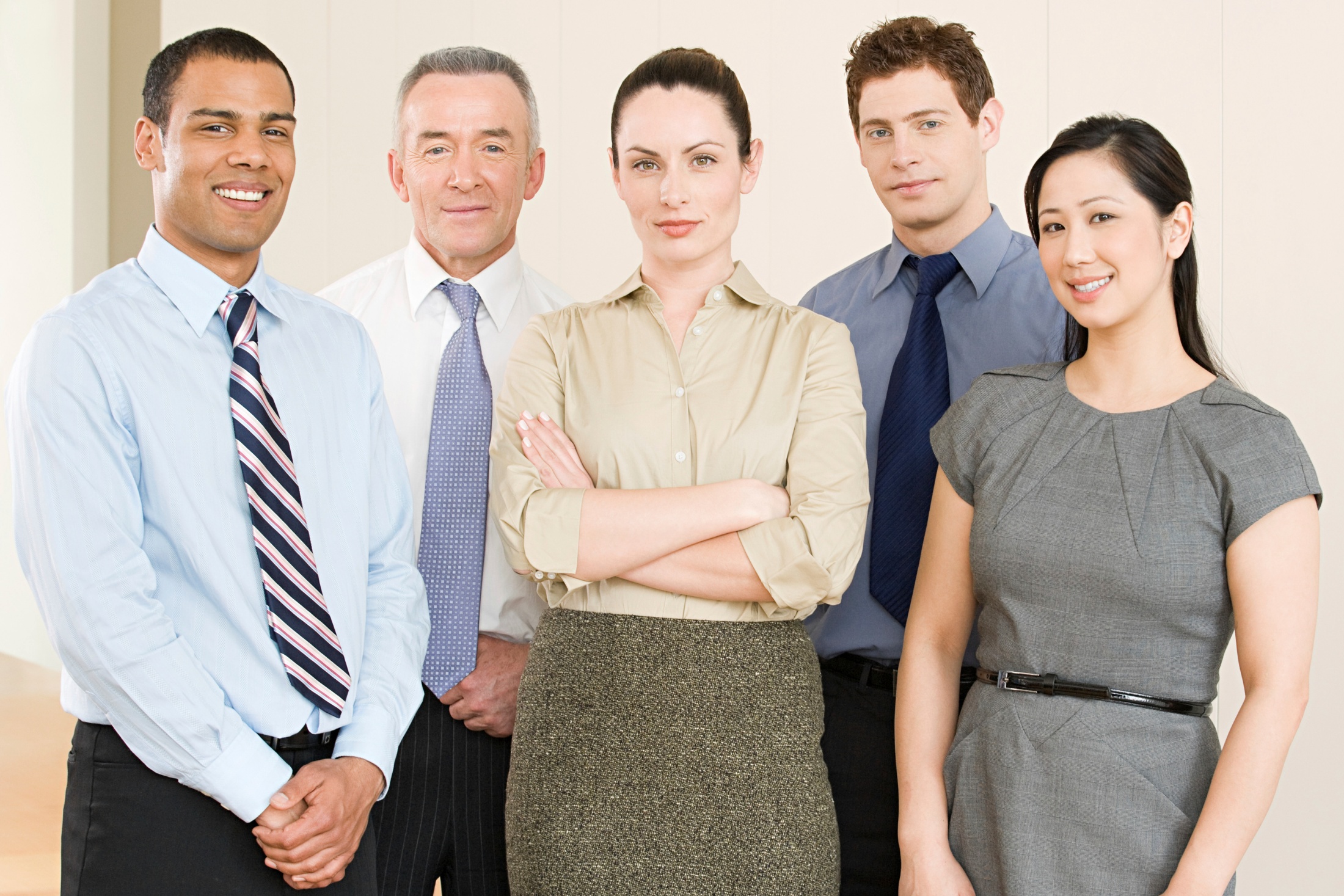 3
3
usarmy.jbsa.imcom-hq.mbx.mycareer29@mail.mil/(210) 466-0956
Army Civilian Career Programs (a/o 21 Sep 18)
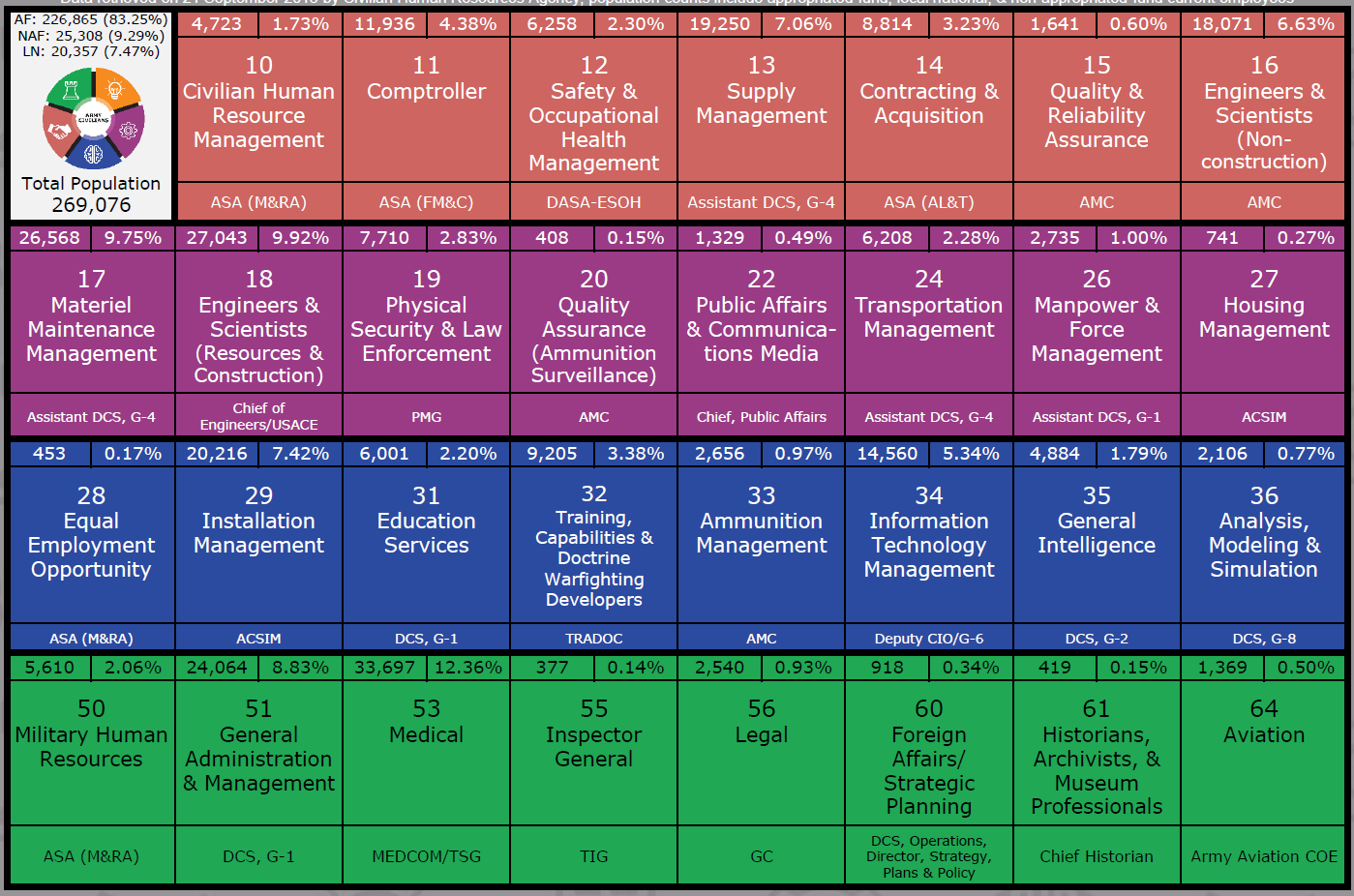 4
usarmy.jbsa.imcom-hq.mbx.mycareer29@mail.mil/(210) 466-0956
CP29 Mission & Vision
Mission: The CP29 Proponency Office develops, promotes and executes policy, programs and strategies that enable a diverse, agile and highly competent Installation Management profession to support Total Army readiness. 

History
CP29 is one of 8 new career programs established in 2014 by the Civilian Workforce Transformation (CWT) initiative.
The CP29 Proponency Office achieved initial operating capability in April 2014 and full operational capability in September 2014.

Who We Are
The CP29 Proponency Office consists of 6 full-time staff members: 4 San Antonio, 1 Fort Hood, & 1 Pentagon
5
usarmy.jbsa.imcom-hq.mbx.mycareer29@mail.mil/(210) 466-0956
Who is CP29
Approximately 20,000 careerists within 24 commands/organizations across the Army
GS 02-15 (and equivalents on other pay plans)
Wide variety of occupations at all echelons
Global and worldwide
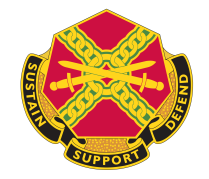 77%  Installation Management Command
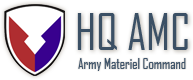 6% United States Army Materiel Command
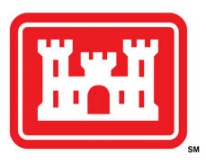 4% United States Army Corps of Engineers
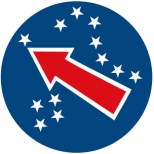 3% United States Army Pacific
6
usarmy.jbsa.imcom-hq.mbx.mycareer29@mail.mil/(210) 466-0956
CP29 Occupations
The most populous occupational series in CP29 are Education (1701/1702) and Sports & Rec (0188/0189).
7
usarmy.jbsa.imcom-hq.mbx.mycareer29@mail.mil/(210) 466-0956
CP29 Occupations
CP29 is comprised of 64 occupational series.
Labor & Trade
White Collar
Electrical Installation & Maintenance

General Services & Support Work

Structural & Finishing Work

Metal Work

Painting & Paperhanging

Plumbing & Pipefitting

Printing

Wood Work

General Maintenance & Operations Work

General Equipment Maintenance

Plant & Animal Work
Social Science, Psychology, & Welfare 

General Administrative, Clerical, & Office Services 

Information & Arts 

Business & Industry 

Equipment, Facilities, & Services 

Education 

Miscellaneous Occupations
8
usarmy.jbsa.imcom-hq.mbx.mycareer29@mail.mil/(210) 466-0956
CP29 in the Garrison
LEGEND
GARRISON MGMT &
CONTROL OFFICES
All Personnel
GC
Some Personnel
RES MGMT OFC (RMO)
DGC
CSM
HHC/
HHD
PLANS, ANALYSIS & INT (PAIO)
ADMIN OFFICE
INFORMATION MGT OFFICE (IMO)
INSTALLATION SUPPORT DIRECTORATES
DFMWR
Director, 
division chiefs,most of ACS, 
majority of staff
DPW
Business OPS , Integration Division Chief and staff NOT in environmental or 0800 series positions
DPTMS
Director, OPS Chief, 
Plans Chief, OPS and 
Plans specialists 
and officers
DES
Director & Deputy Director
DHR
Most staff but NOT inEd services, 0201 series positions
INSTALLATION SUPPORT OFFICES
LEGAL
(CLO)
PUBLIC 
AFFAIRS
(PAO)
RELIGIOUS
SUPPORT
(RSO)
EQUAL EMP
OPP
(EEO)
SAFETY
(ISO)
INTERNAL
REVIEW
(IRACO)
9
usarmy.jbsa.imcom-hq.mbx.mycareer29@mail.mil/(210) 466-0956
Civilian Training Sources
CAREER PROGRAM 29

Academic Degree Training
Developmental Assignments
On-site training
Certified Public Manager
City-County Management Senior Fellowship Program
Functional/competency-specific courses
HQDA

Civilian Education System (CES)
Senior Enterprise Talent Management/Enterprise Talent Management (SETM/ETM)
Harvard University Senior Executive Fellows Program
Army Congressional Fellowship Program
Defense Civilian Emerging Leader Program
COMMAND

Functional/competency-specific courses
Supervisor training
Emerging Enterprise Leaders Program (EELP)
Command-specific training, e.g. Garrison Leader’s Course, School of FMWR courses, etc.
Enterprise-wideCritical Skill Gaps
Command requirements
10
usarmy.jbsa.imcom-hq.mbx.mycareer29@mail.mil/(210) 466-0956
Career Program* Plan
Required by AR 690-950, Career Program Management.
Signed by FCR Ms. Randon in June 2018; currently pending approval at AG1-CP.
Enables a proactive assessment of competencies needed for readiness within the Installation Management community.
Intended as a living document that adapts to both the program’s objectives and its careerists’ requirements.
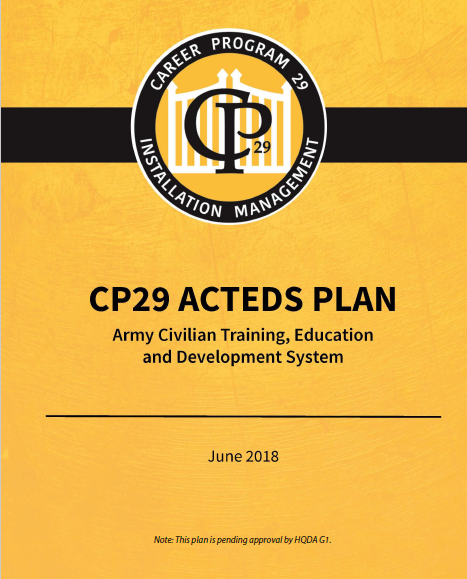 *Formally referred to as the ACTEDS Plan
11
usarmy.jbsa.imcom-hq.mbx.mycareer29@mail.mil/(210) 466-0956
CP29-Funded Training Opportunities
Catalog
New Catalog to be released in Apr
Course Schedule
Schedules published bi-annually 	Jul (Nov-Mar courses)	Nov (Apr-Sep courses)
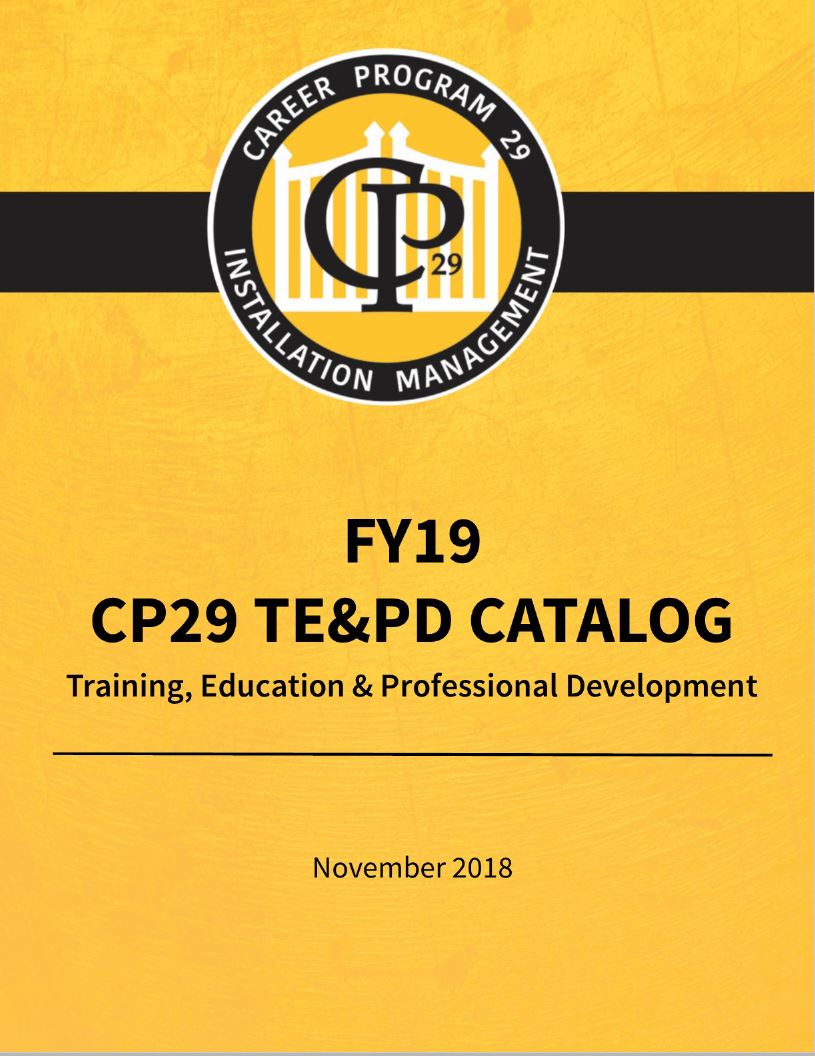 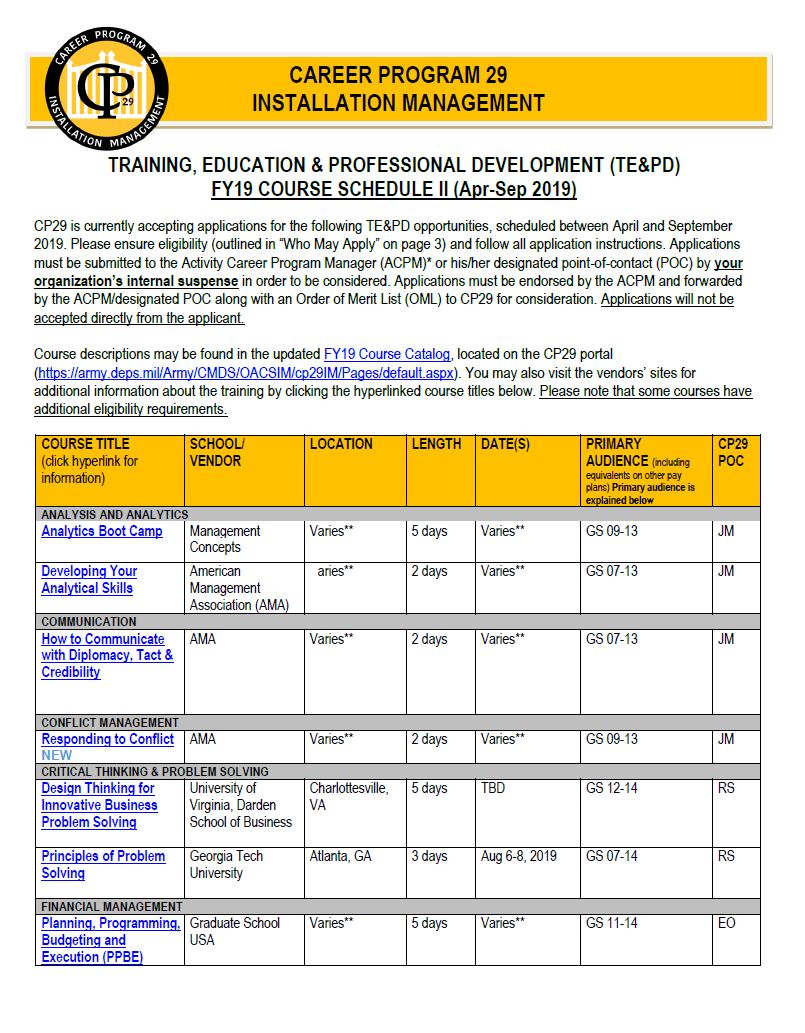 12
usarmy.jbsa.imcom-hq.mbx.mycareer29@mail.mil/(210) 466-0956
CP29-Funded Training Opportunities
ACADEMIC DEGREE TRAINING (ADT)
Funding available to GS-09 through GS-15 (and equivalents) for academic degrees from an accredited university.
Applicants must have been accepted to university prior to application.
Must meet Competitive Professional Development eligibility requirements to include serving two years (in any combination) of permanent, full-time Army civilian employment by the nomination deadline (per AR 350-1).
Academic Degree Training (ADT)
13
usarmy.jbsa.imcom-hq.mbx.mycareer29@mail.mil/(210) 466-0956
CP29-Funded Training Opportunities
DEVELOPMENTAL ASSIGNMENT PROGRAM (DAP)
Broadening experience for GS-09 through GS-14 (and equivalents) to close one or more identified competency gaps through a 60-90 day assignment outside the careerist’s organization.
Previous opportunities have included:
Ft Huachuca Plans & Ops
IMCOM HQ G-9
14
usarmy.jbsa.imcom-hq.mbx.mycareer29@mail.mil/(210) 466-0956
CP29-Funded Training Opportunities
ON-SITE TRAINING
Training provided by approved vendor, upon request, to CP29 careerists (and others on a space-available basis) at their duty location to address organizational competency gaps.
15
usarmy.jbsa.imcom-hq.mbx.mycareer29@mail.mil/(210) 466-0956
CP29-Funded Training Opportunities
CITY-COUNTY MANAGEMENT SENIOR FELLOWSHIP PROGRAM
Opportunity for current, former or future Deputies to the Garrison Commander to gain a better understanding of city/county management. 
This program is offered in partnership with the International City-County Management Association (ICMA) and includes a week-long visit to a city/county and provides access to numerous ICMA resources.
16
usarmy.jbsa.imcom-hq.mbx.mycareer29@mail.mil/(210) 466-0956
CP29 Funded Training Opportunities
The current course catalog and schedules can be found on the CP29 portal: https://army.deps.mil/Army/CMDS/OACSIM/cp29IM/Pages/default.aspx
17
CP29-funded TE&PD timeline and process
SELECTION PROCESS
18
usarmy.jbsa.imcom-hq.mbx.mycareer29@mail.mil/(210) 466-0956
[Speaker Notes: Christina will brief

SEI announce in Nov , selection in Feb-Mar
CMSFP on ADT timeline
Possible change of TE&PD II announcement from Oct]
Key Dates
SEPTEMBER
Nov-Mar TE&PD selections
MARCH
NOVEMBER
(SETM & ETM application period)
Release TE&PD catalog
Apr-Sep TE&PD announced
SEI announced
Call for on-site training
ADT selections
DAP selections
CMSFP selections
APRIL
ADT announced
CMSFP announced
JULY
Oct-Mar TE&PD announced
DECEMBER
Apr-Sep TE&PD applications due to ACPM
Apr-Sep TE&PD OMLs due to CP29
AUGUST
Nov-Mar TE&PD applications due to ACPM
Nov-Mar TE&PD OMLs due to CP29
DAP announced
Short-notice/no-travel TE&PD may be announced (if funding permits)
(Harvard SEF application period)
FEBRUARY
Apr-Sep TE&PD selections
SEI selections
19
usarmy.jbsa.imcom-hq.mbx.mycareer29@mail.mil/(210) 466-0956
[Speaker Notes: Christina will brief]
Frequently Asked Questions
1. What is my current CP? Log into MyBiz+ (https://compo.dcpds.cpms.osd.mil/) and review the bottom of your Civilian Career Brief.  You will see the name of your career program.
2. How do I change my CP? How do I get in CP29?
Your position description determines your career program. If you believe you are assigned to the incorrect CP, address this with your supervisor. 

3. Can I apply for CP29 training if I’m not in CP29?CP29 funds training for CP29 careerists. You should contact your CP for opportunities.

4. Who funds CP29 training?
CP29 training is centrally funded by HQDA (Army Civilian Training, Education and Development System (ACTEDS) funds).

5. How do I find the latest information about CP29?
The best way to stay informed is to visit the CP29 portal https://army.deps.mil/Army/CMDS/OACSIM/cp29IM (CAC-required) and follow us on Facebook www.facebook.com/ArmyCP29
20
usarmy.jbsa.imcom-hq.mbx.mycareer29@mail.mil/(210) 466-0956
For more information & to stay informed…
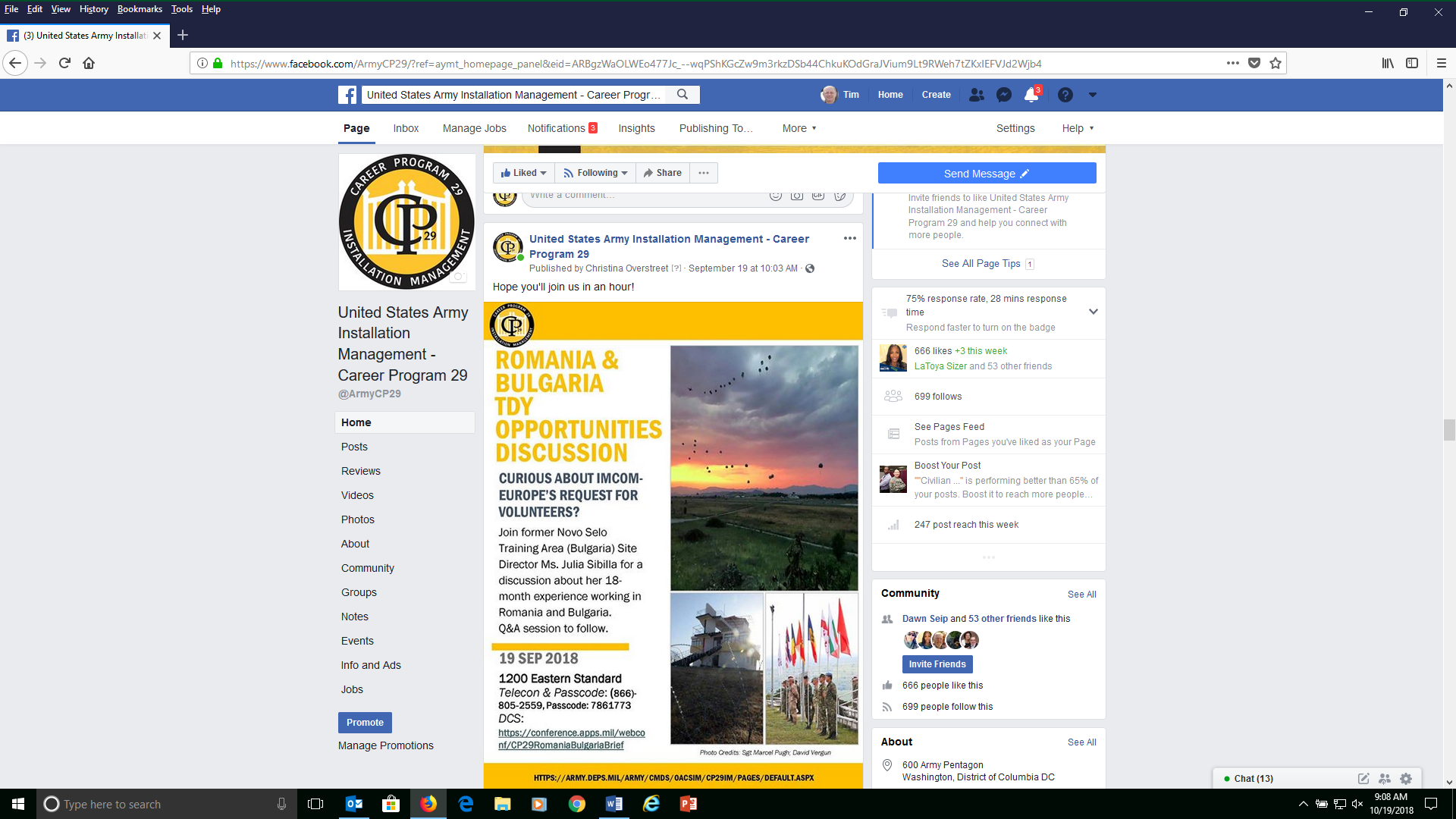 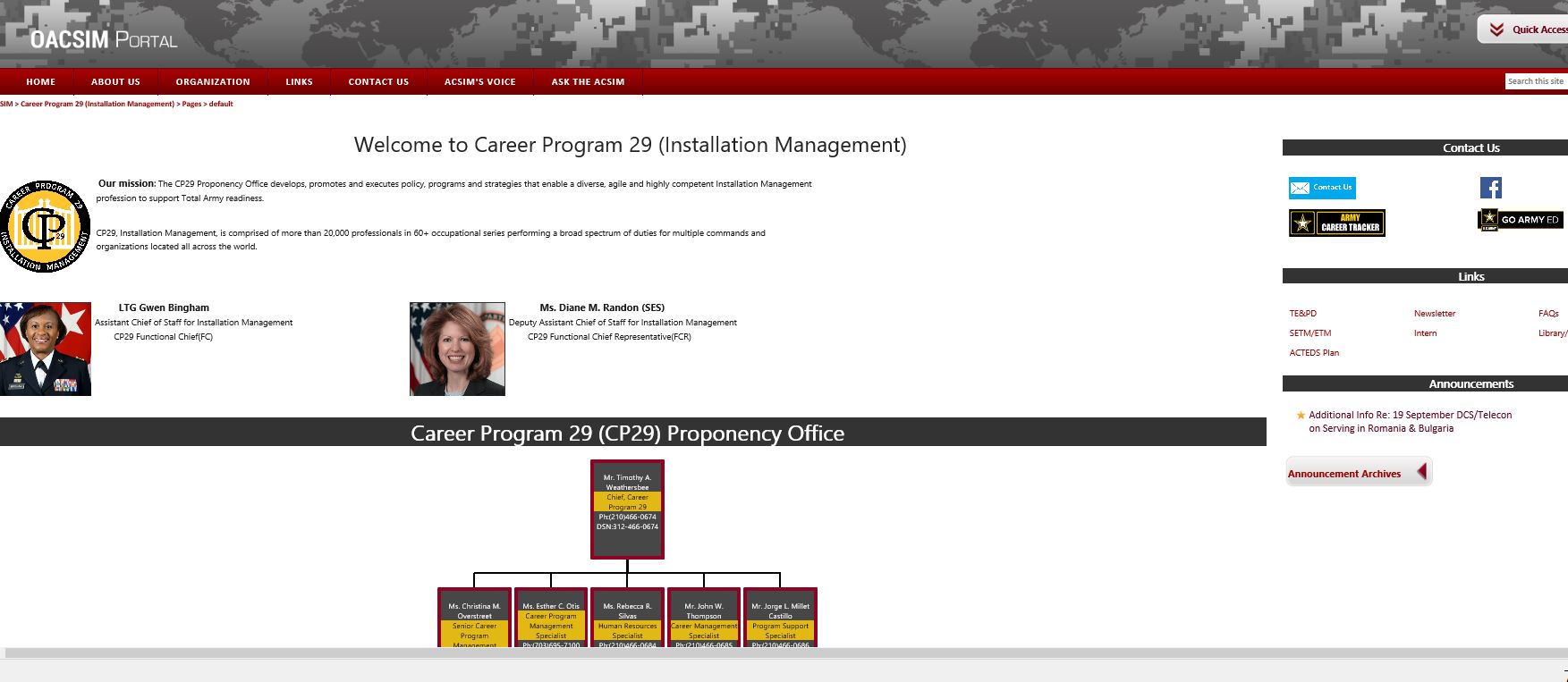 www.facebook.com/ArmyCP29
https://army.deps.mil/Army/CMDS/OACSIM/cp29IM (CAC-required)
21
usarmy.jbsa.imcom-hq.mbx.mycareer29@mail.mil/(210) 466-0956
CP29 Contact Information
CP29 Functional Chief
LTG Gwen BinghamAssistant Chief of  Staff for Installation Management (OACSIM)
CP29 group mailbox: usarmy.jbsa.imcom-hq.mbx.mycareer29@mail.mil
CP29 Functional Chief Representative
Ms. Diane Randon (SES)
Deputy Assistant Chief of Staff for Installation Management
CP29 Career Program Manager
Mr. Tim Weathersbee
timothy.a.weathersbee.civ@mail.mil
210-466-0674
Career Program Specialist
Ms. Esther Otis
esther.c.otis.civ@mail.mil
703-695-7100
Human Resources Specialist
Ms. Rebecca Silvas
rebecca.r.silvas.civ@mail.mil
210-466-0684
Senior Career Program Specialist
Ms. Christina Overstreet
christina.m.overstreet.civ@mail.mil 
703-695-7158
Career Management Specialist
Mr. John W. Thompson
john.w.thompson29.civ@mail.mil
210-466-0685
Program Support Specialist
Mr. Jorge Millet Castillo
jorge.l.milletcastillo.civ@mail.mil
210-466-0686
22
usarmy.jbsa.imcom-hq.mbx.mycareer29@mail.mil/(210) 466-0956
BACK-UP SLIDES
23
usarmy.jbsa.imcom-hq.mbx.mycareer29@mail.mil/(210) 466-0956
CP29 Communications
24
usarmy.jbsa.imcom-hq.mbx.mycareer29@mail.mil/(210) 466-0956
Individual Development Plan (IDP)
An IDP is a tool to assist employees in career and personal development. 
A carefully crafted IDP should help a supervisor and careerist identify required competencies, competency gaps, and a plan to close them.
Army Career Tracker (ACT) is the official repository for Army Civilian IDPs.
The IDP conversation should be ongoing throughout the fiscal year. 
A CP29 IDP guide is under development
IDP Cycle
25
usarmy.jbsa.imcom-hq.mbx.mycareer29@mail.mil/(210) 466-0956
Army Career Tracker & GoArmyEd
Employee and supervisor must have active Army Career Tracker (ACT) accounts
To create an account: https://actnow.army.mil
Current supervisor must have a supervisor account in ACT
For assistance with ACT, you must submit a help desk ticket

Employee and supervisor must have active GoArmyEd (GAE) accounts
To create an account: https://www.goarmyed.com/
Current supervisor must have a supervisor account in GAE
For assistance with GAE contact the help desk at 1-800-817-9990
26
usarmy.jbsa.imcom-hq.mbx.mycareer29@mail.mil/(210) 466-0956
Civilian Education System (CES)
CES is the Army’s leader development program for all Army Civilians. 

Managed by the Army Management Staff College (AMSC)
Centrally funded for permanent Army Civilians (AF, NAF, LN, WG)
Information and applications at: https://usacac.army.mil/organizations/cace/amsc/courses 
CES courses are targeted at the Army Civilian GS grade levels and equivalent pay bands/scales as follows:
27
usarmy.jbsa.imcom-hq.mbx.mycareer29@mail.mil/(210) 466-0956
SETM/ETM Programs
Multiple modules – see “SETM/ETM Application Presentation” in “New Users” section of SETM webpage at:  https://www.csldo.army.mil//
Application window 1 Mar - 15 May each year
Career Program Functional Chief Representative role
ACOM/DRU leadership role
Army-level selection and notification processes
28
usarmy.jbsa.imcom-hq.mbx.mycareer29@mail.mil/(210) 466-0956
Other DoD and Army-wide opportunities
Army Congressional Fellowship Program:
Eligibility: GS 11-14
References: AR 350-1, AR 1-202

Defense Civilian Emerging Leader Program:
Eligibility: GS 14-15
https://asc.army.mil/web/career-development/programs/dcelp/

Harvard University Program for Senior Executive Fellows
Eligibility: GS 14-15
https://www.hks.harvard.edu/educational-programs/executive-education/senior-executive-fellows 

Check with your organization for application windows
29
usarmy.jbsa.imcom-hq.mbx.mycareer29@mail.mil/(210) 466-0956
Example #1 CP 29 Career
Child Protection Enforcement –  Municipal
Civilian Workforce
Bachelors Degree
Masters Degree (MPA)
1993
GS-0101-09
FAPM/EFMP Manager 0CONUS Small (2 yrs)
GS-0101-11
ACS Officer 
OCONUS Small (3 yrs)
GS-0340-13
Executive Officer
OCONUS (3 yrs)
SBLM
GS-0301-12
Deputy DFMWR OCONUS (1 yr)
GS-0301-13
Director FMWR
OCONUS (2 yrs)
GS-0101-11
ACS Officer 
OCONUS Med (1 yr)
US Army
 War College Masters 
(1 yr)
GS-0340-14/
Executive Officer/Deputy GC
CONUS (3 yrs)
GS-0340-15
Deputy Garrison Commander (Med)
CONUS (3 yrs)
GS-0340-15
Deputy Garrison Commander (LG)
CONUS (Current)
NSPS YC-03
Deputy Garrison Commander
CONUS (2 yrs)
Additional Professional Development
  80 hour Mediation Course
  Lean Six Sigma Executive level course
30
usarmy.jbsa.imcom-hq.mbx.mycareer29@mail.mil/(210) 466-0956
[Speaker Notes: Let’s talk a little about career paths and professional growth.  While not every one aspires to be a Deputy to a Garrison Commander, a garrison manager or a MOT installation manager, using some examples of the career paths of a couple of our DGCs can provide some insight to professional development.  Senior leadership recognition of talent and action.  XO position.  CYSS to DPTMS.]
Example #2 CP 29 Career
GS-0301-07
Admin Officer
OCONUS (1 yr)
GS-0301 GS 5/7
Records Manager
Air Force
 OCONUS (3 yrs)
GS-2005 GS 4/5
Supply Clerk Typist
Military spouse
OCONUS (1 yr)
Entry level Management Positions in Private Industry
Bachelors Degree
MBA Degree
SBLM
GS-0343-11/12
Quality Mgt Specialist
OCONUS (2 yrs)
GS-0301-09
Quality Mgt Specialist  OCONUS (2 yrs)
GS-0343-5/7/9
DA Intern 
OCONUS (2 yrs)
GS-0343-13
Sr Program Analyst
 (1 yrs)
Joint IA Task Force
GS-0343-12
Program Analyst
 (2 mo.)
Joint IA Task Force
GS-0346-14
Deputy J4, HQ CMDT & Contracting 
(1 yrs)
Joint IA Task Force
GS-0560-9/11
Budget Analyst
 (10 mo.)
COCOM
GS-0346-13
Ch, Logistic Plans & Ops 
(4.5 yrs)
Joint IA Task Force
Senior Service College
ICAF
1 yr
GS-0346-15
Director J4 & HQ CMDT & Contracting
(4.5 yrs)
Joint IA Task Force
GS-0301-15
Chief Strategic Communications, IMCOM HQ
(1.5 yrs)
GS-0301-15
Chief Future Plans, IMCOM HQ
(0.5 yr)
GS-0340-15
Deputy Garrison Commander (LG)
OCONUS (Current)
Additional Professional Development – Private Industry 
  Ran a Home School High School 16 students
  Real Estate License
Additional Professional Development
  DA Army Performance Improvement Evaluator 2 yrs and Quality Mgt and Army Performance Improvement Criteria Trainer
  LEAD, LEAD Train-the-The Trainer, OLE, PME I
Keys to Success
  Experience at different command echelons and  in multiple diverse career fields. 
  Steady progression within organizations
   Used IDP to ensure I received critical TNG.
31
[Speaker Notes: Can move in and out of CPs.  CPs based on PD, not the individual.]
Broadening Opportunities
Soto Cano, Honduras

Bulgaria and Romania
18-month, unaccompanied tours
may include Living Quarters Allowance, Separate Maintenance Allowance, and 25% bonus
For more information: usarmy.mkac.id-europe.mbx.resumes@mail.mil. 

Local developmental assignments
32
usarmy.jbsa.imcom-hq.mbx.mycareer29@mail.mil/(210) 466-0956
Free Opportunities CP29 Promotes
Army E-Learning/ ArmySkill Port (courses and books)
Defense Equal Opportunity Management Institute
Civilian Human Resources Agency
Coursera and edX
Resources through AKO (courses and books)
Resume training 
Local developmental assignments
33
usarmy.jbsa.imcom-hq.mbx.mycareer29@mail.mil/(210) 466-0956